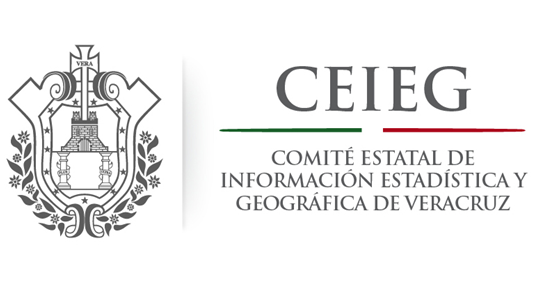 Debido a las características de éste sitio, no nos permite el alojamiento de la presentación.
Si requiere el archivo favor de comunicarse con la LAE. Xóchitl Dey Zárate
84214.00 Ext. 3339